観測地の天候を考慮した明るい天体のための観測方法の改善
伊藤 芳春
聖和学園高等学校・仙台
本日の発表
VV Cep（5等星）の観測から得た，明るい天体の観測法

同方法によるɤ　Perの観測
VV　Cepの観測から
2017年8月～2019年3月
VV Cep　4.88－5.40V　７４９８日
60mm望遠鏡＋測光フィルター＋冷却CCDカメラ
放置観測（小型赤道儀追尾）
予想外の高精度な結果
高精度測光のために
光学系
ダーク，フラット処理
十分な光量　大口径　長時間露出
ピントぼかし法
観測地の条件
天候
市街光　薄明　低高度
観測機材
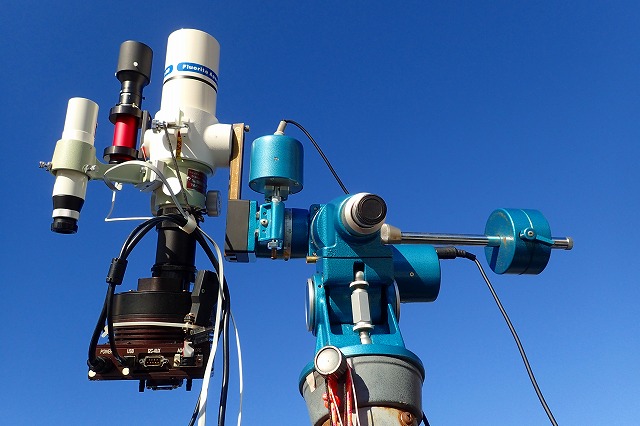 タカハシFS-６０CB屈折望遠鏡
　フローライトアポクロマート
　口径６０ｍｍ　焦点距離355mm
SBIG　ST-9XEi（NABG）Kodak社製KAF-0261E・NABG
　10.2×10.2mm：512×512画素（20μ角）
視野１．６６°
五藤光学マークX赤道儀
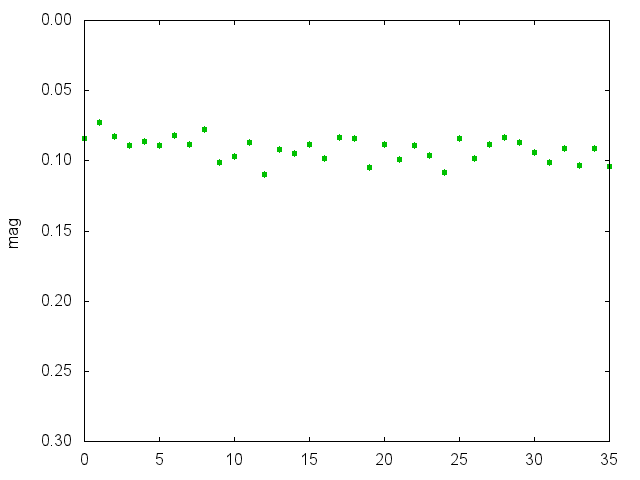 観測から（Vバンド）
比較的安定した空９/２５(上)



途中からクリアな空１１/７(下)
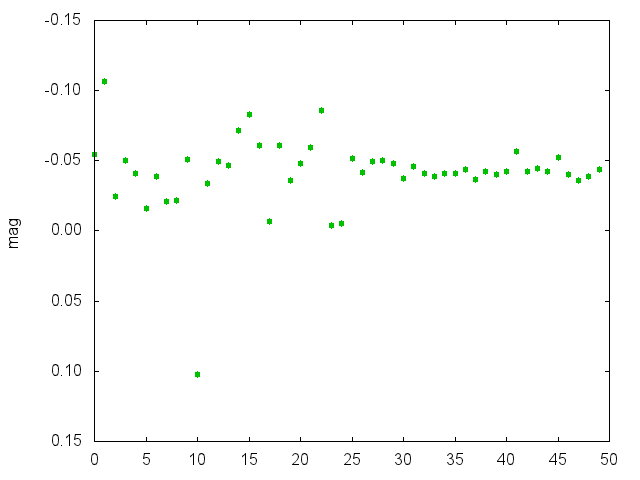 何回観測したら一定値になるか？
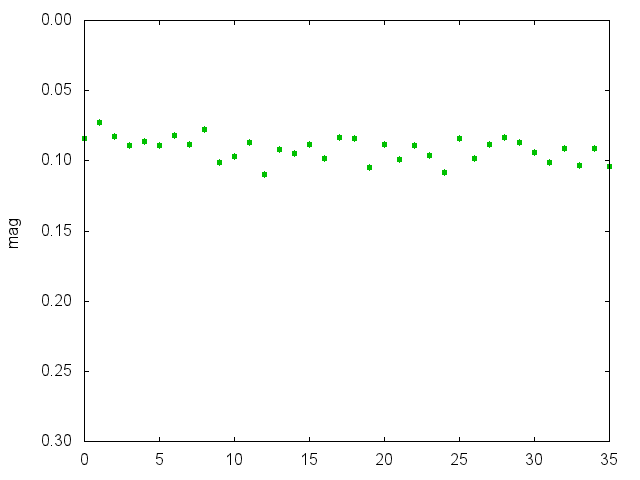 逐次平均法

2017/9/25　VV  Cepの観測から
観測の初めから，平均値を求める
1回目　１，2番目の平均値
2回目　１～３番目の平均値
3回目　１～４番目の平均値
・
・
平均値の差が0.001未満になるまでの回数
を求める

１４回目からは，ほぼ一定の明るさ
観測日と一定の等級となる回数
よりよい測光精度のために
一夜に1回程度の等級を得る場合

1時間程度多色連続測光をする。

バラつきの少ない時間帯のデータを取り出す。

20回の平均値をもとめる。

経験上Rｃは測光精度が高く，Iｃ，V，Bと悪くなる
VV Cepの観測結果（2017～2019）
今月食を迎えた　ɤ Per　の観測
ɤ　Per
3h4m48s　+53°30’23″
等級　2.91～3.21V
周期　5346日（14.6年）
EA/GS型
スペクトル型　G8Ⅲ+A2V

比較星　τ　Per
等級　3.96V
τ Per
観測機材
Super-Takumar 135mm F3.5
　　　　昔最も売れた望遠レンズ（中古６０００円）　
　口径30mm円形に絞る
　　（ステップダウンリング）
　口径比　f4.5
　焦点距離　135mm
SBIG　ST-9XE（NABG）Kodak社製KAF-0261E・NABG
　10.2×10.2mm：512×512画素（20μ角）
視野　4.3°
五藤光学マークX赤道儀
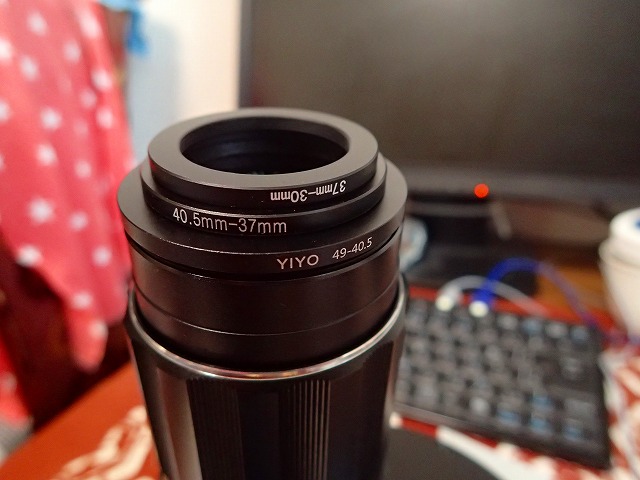 ピントぼかし法で撮影
露出30秒
口径30mm円形に絞る
　　ステップダウンリング
γPer
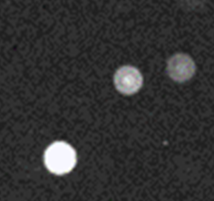 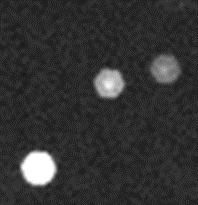 τPer　C1
C２
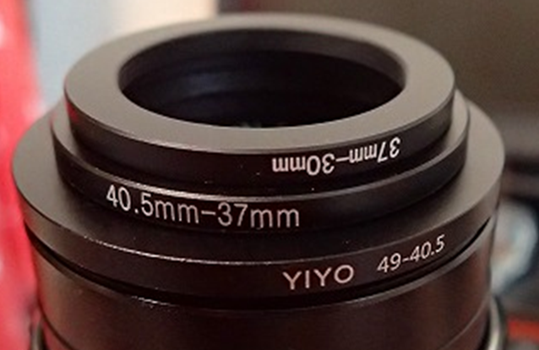 γPerの観測結果
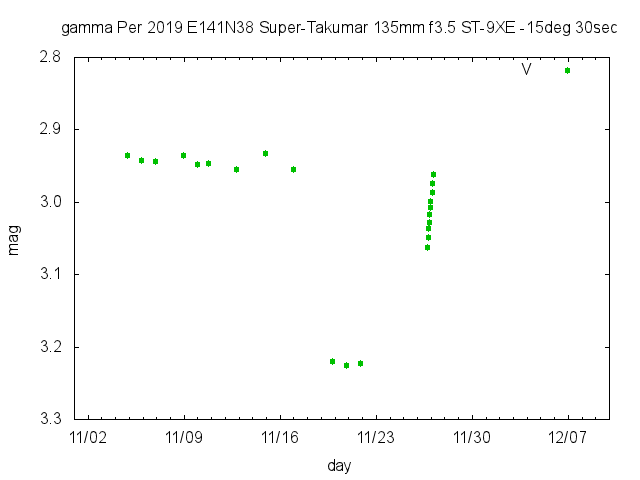 (C2-C1) チェック星と比較星の差
一定だが，一夜の中で変動している
　　天体，雲，CCDの問題？
11/16食直前↑　　　　↑皆既食中　↑11/26増光中
（C2-C1)の時刻・高度変化など
南中時刻　22:21:49

朝方　薄曇りとなる
空のかぶり（17時，4時）
γ　PerとC1はかぶりの影響が異なる（コントラストを強めた）
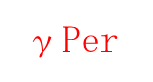 τPer
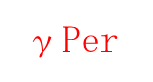 τPer
比較星・チェック星を変えてみよう
取り急ぎチェックするときは赤枠から青枠を引く

（V － C1)－（C2 － C1)
＝VーC2

◎γ PerとC1は同じ色
× 赤経の違い
　　背景のかぶりの違い
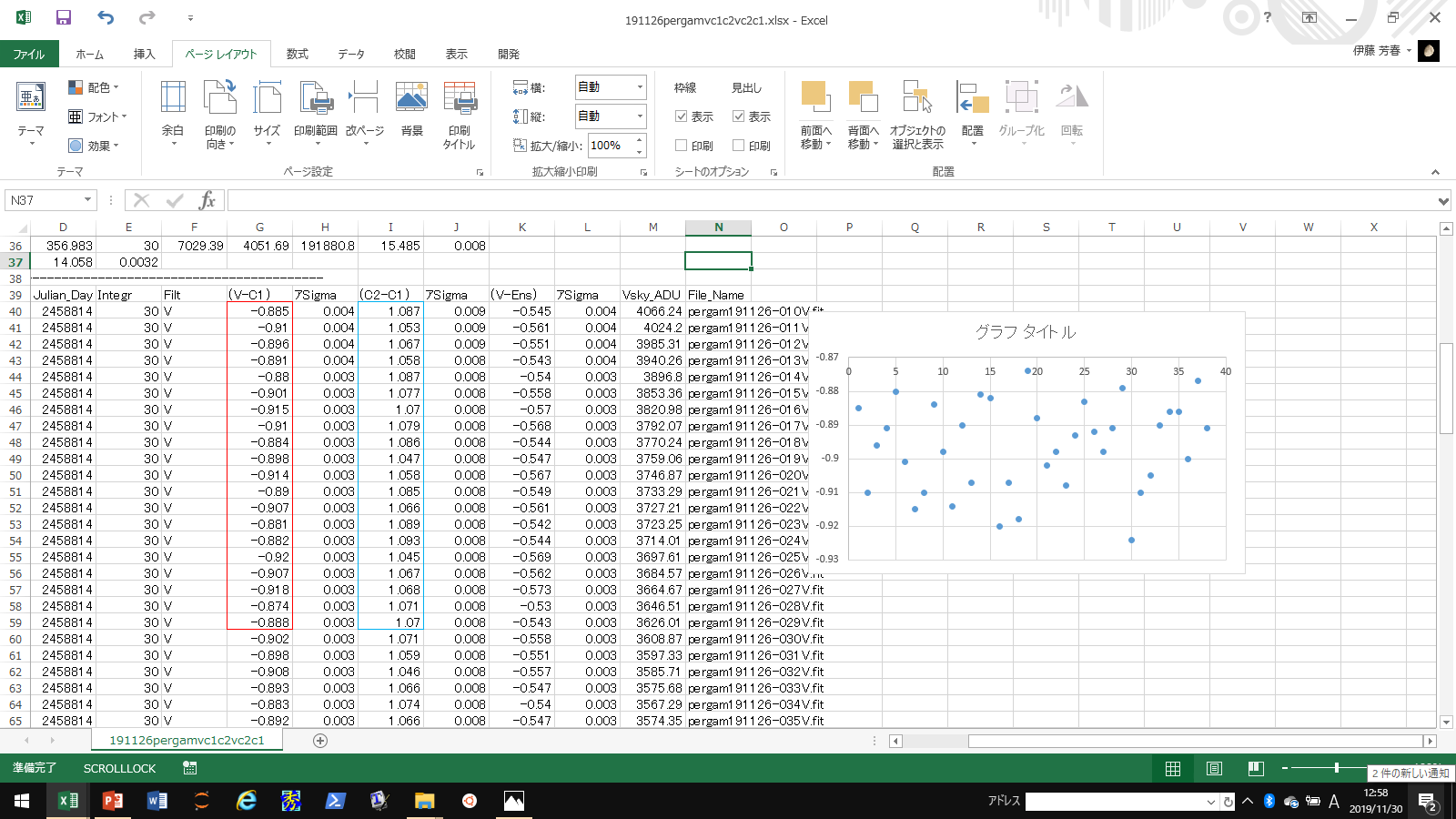 2直線の交点の求め方
食の要素ⅠⅡⅢⅣ

高校の数学で求められる
y=ax+b		
y=Ax+B	
交点の座標	
x=(B－ｂ) ／（ａーＡ）	
y=(aB－Ab)／（ａ－Ａ）	

Excel　or　Python？
まとめ
小口径CCDカメラ等でも高精度測光が可能
協同観測で完全な光度曲線を得る

高校生へ天文教育
協同観測の楽しみ
夢を持って次回十数年後めざし生きる